Unit 5　On the road
Part Ⅴ　Writing——英语名信片
WWW.PPT818.COM
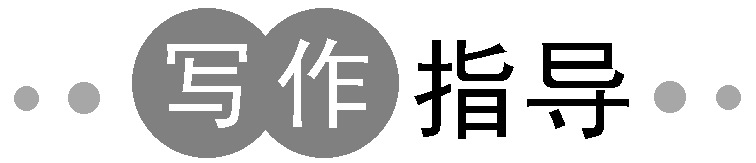 本单元的写作任务是写一篇英语名信片，是告知旅游状况的明信片。
内容主要包括旅游见闻，旅行感受，作者的行为，和作者下一步的行程。旅游明信片介绍景点见闻用一般现在时，谈论过去的行程用一般过去时，介绍下一步的行程用将来时。
【增分表达】
1.描述景色的形容词
splendid，grand，magnificent，charming
2.描述旅游者行为、心情的短语
be excited to see some special trees and plants，have a wonderful view
3.谈论景点的名词短语
tourist attraction，tourist destination，scenic spot，places of tourist attraction，natural splendor/attraction，summer resort，national park
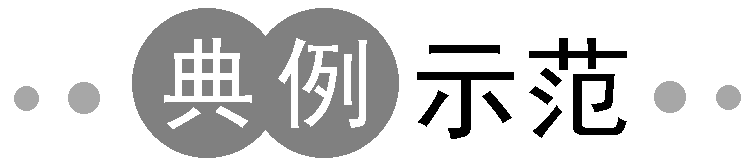 假定你是李华，在海南旅游，收到朋友Sam的来信，询问你的旅游行程。请用明信片的方式给他回信介绍情况。
注意：1.词数100左右；
2.可适当增加细节，以使行文连贯。
第一步：布局谋篇很关键
1.确定体裁：本文是一篇____________；
2.确定中心人称：本文主要人称为____________；
3.确定主体时态：以____________________为主。
应用文
第一人称
一般现在时
第二步：核心词汇想周全
be on a trip
1.________________　在旅游
2.________________  情不自禁地欣赏
3.________________  非常清新
4.________________  成群的游客
5.________________  非常开心
can’t wait to enjoy
extremely clear
crowds of visitors
be more than happy
第三步：由词扩句雏形现
have been on a trip
1.I _________________________________________ for less than seven days in Hainan with my family.(on a trip)
	我和家人在海南旅行了不到七天。
2.At the moment，I am staying at Sanya.It _________________________________.(lie in)
	目前，我住在三亚。它位于中国的南部。
3.After we __________________________________________，we enjoyed the beautiful scenery.(get off)
	下飞机后，我们欣赏美丽的景色。
lies in the south of China
got off the plane
were having lunch
4.When we __________________________ at a seafood restaurant near the beach，I _________________________ a young man from Africa.(make a new friend with)
	当我们在海滩附近的一家海鲜餐厅吃午饭时，我与一个来自非洲的年轻人成为了新朋友。
5.He _____________ Chinese culture and has travelled several ________________.(attract，interest)
	他着迷于中国文化，已经游览了很多风景名胜。
made a new friend with
places of interest
is attracted to
第四步：句式升级造亮点
1.用定语从句改写句2
	At the moment，I am staying at Sanya _______________________________________.
2.用can’t wait改写句3
	After we got off the plane，we _____________________________________________ the beautiful scenery.
which lies in the south of China
couldn’t wait to enjoy
3.利用状语从句的省略改写句4
	_____________________________________________________________________，
	I made a new friend with a young man from Africa.
4.用定语从句将句4和句5合并为定语从句
	When having lunch at a seafood restaurant near the beach，I made a new friend with a young man from Africa ____________________________________________________ and has travelled several places of interest.
When having lunch at a seafood restaurant near the beach
who is attracted to Chinese culture
第五步：过渡衔接连成篇
7 July
Hi，Sam
I have been on a trip for less than seven days in Hainan with my family.At the moment，I’m at Sanya.We went there by plane.After we got off the plane，we couldn’t wait to enjoy the beautiful scenery.The weather is a little hot but the sky is extremely clear.You can see crowds of visitors—the young，the old...on the island.
Some are surfing and others diving in the deeper part of the sea.We are excited to see some special trees and plants along the road.When having lunch at a seafood restaurant near the beach，I made a new friend with a young man from Africa.He is attracted to Chinese culture and has travelled several places of interest.
It is definitely an exciting trip.If I have a chance，I will be more than happy to visit the place again.
Sincerely yours，
Li Hua
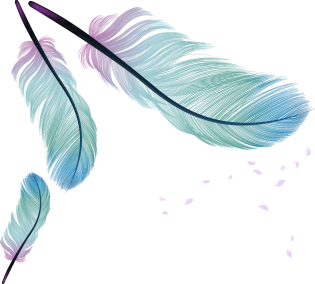